こども食堂の支援を通じて、誰も取りこぼさない社会をつくる。
こども食堂地域防災拠点化事業　活動報告
NPO法人 全国こども食堂支援センター・むすびえ
地域ネットワーク事業担当サブマネージャー　森谷 哲
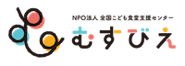 むすびえとは？
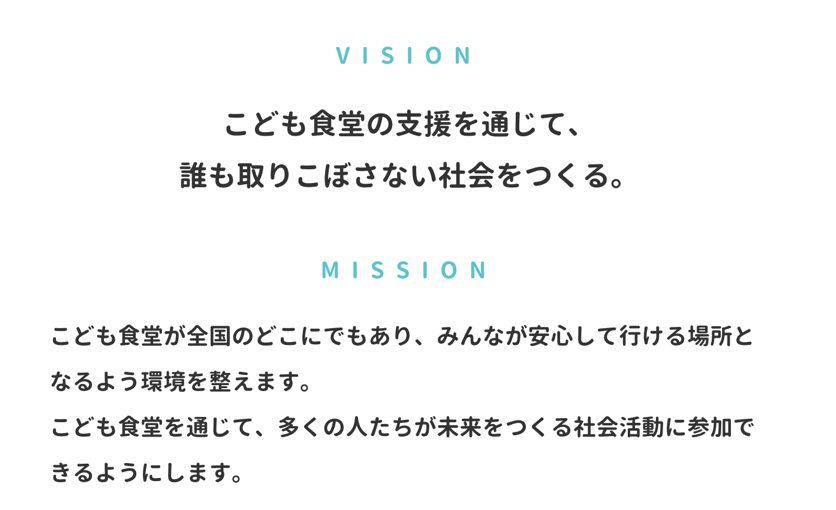 目標
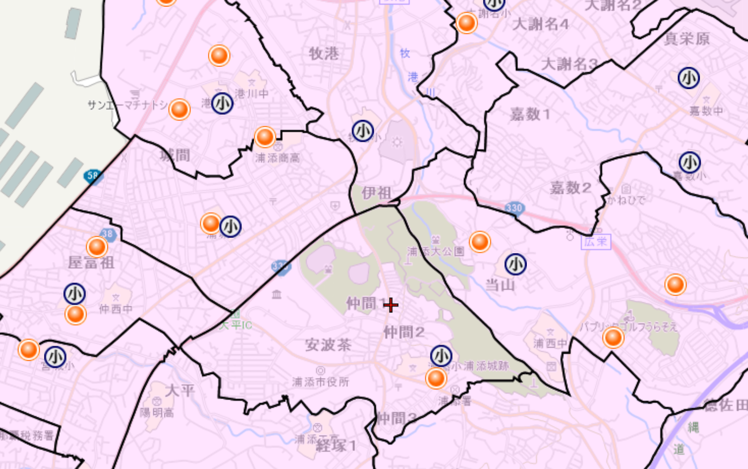 2025年までに全小学校区2万箇所にこども食堂が存在する
こども食堂とは？
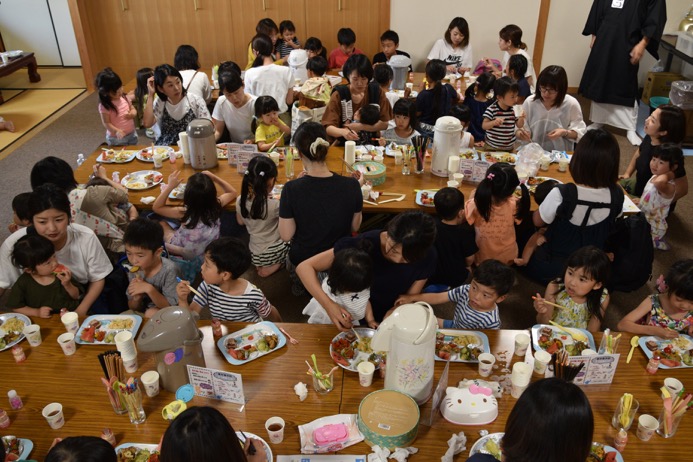 地域の多世代交流拠点＞＝貧困対策となる場所
こども食堂の現状
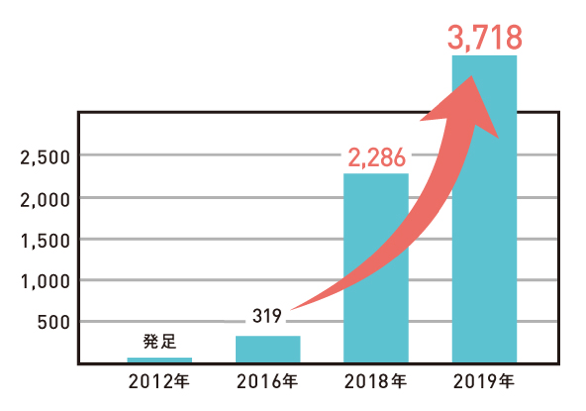 ■こども食堂
地域食堂、みんなの家などという名称にかかわらず、子どもが一人でも安心して来られる無料または低額の食堂。

（2019.6発表。むすびえ、地域ネットワーク団体調べ）
（参考：全国の小学校は約2万校、中学校は約1万校、児童館は4,000か所。）
地域ネットワーク支援事業
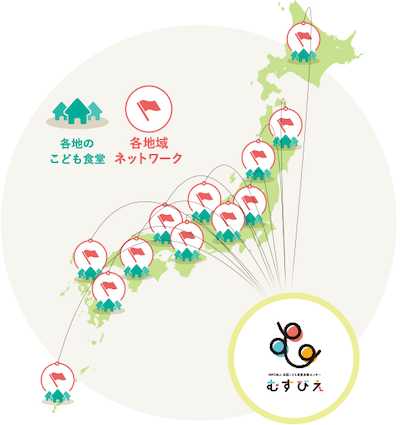 各地域に「こども食堂を支援する」地域ネットワークが存在、これを支援する事で、こども食堂の箇所数増はもちろん、調査研究などにも役立てる事業。
コロナ禍のとこども食堂
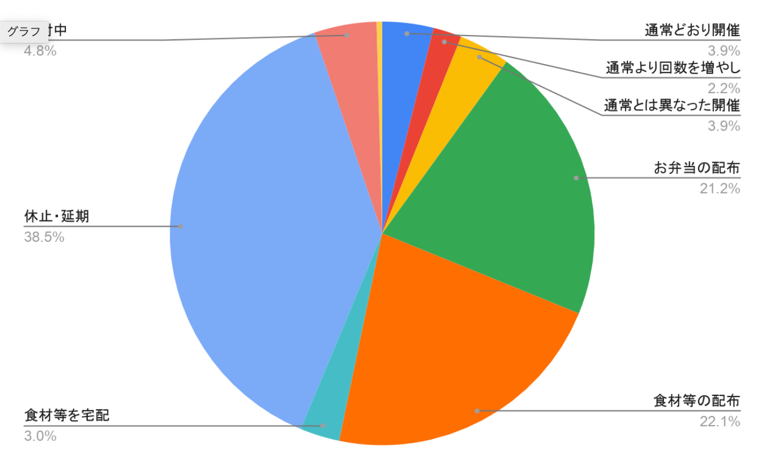 緊急事態宣言下でも46％がフードパントリー（食材・弁当配布）等を実施
コロナ禍の活動
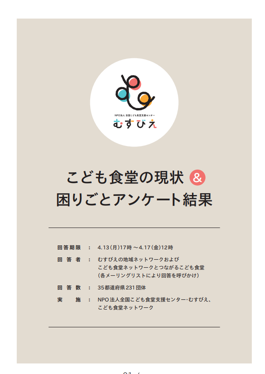 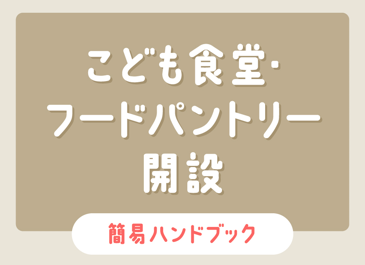 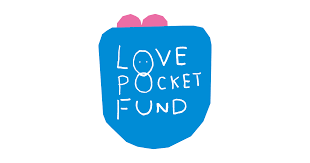 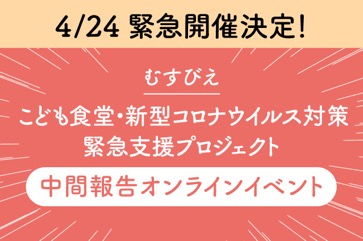 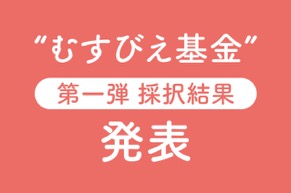 こども食堂の現状と今後
※ 加えて、事態の不確実性・流動性（地域別第2波）に柔軟に即応できる備え
コロナから導き出すもの
生活再建サイクル
生活危機サイクル
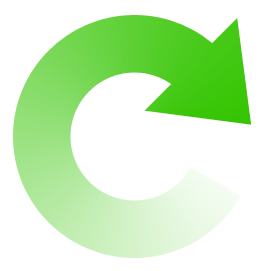 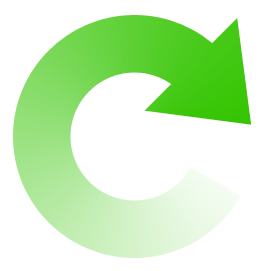 家族・友人・地域の見直し
収入減・失業
平時からのつながりづくり
社会不安
生活困窮・孤立
暮らしの安心感
虐待・DV・うつ・自殺
災害時の支えあい
フードパントリー

（歯止め要因）
非常時（緊急事態宣言下）
平時（アフターコロナ）
こども食堂

（促進要因）
地域コミュニティの将来像
事業系
地元企業
商工会
スポーツ
JA・コープ
商店街
資源の
地域循環
市役所
公民館
学校
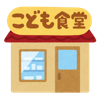 高齢者サロン
社協
個別支援
交流
防災
保育園
民生委員
自治会
地域系
行政系
「こども食堂」を中心とした、地域コミュニティの形成
こども食堂防災マニュアル
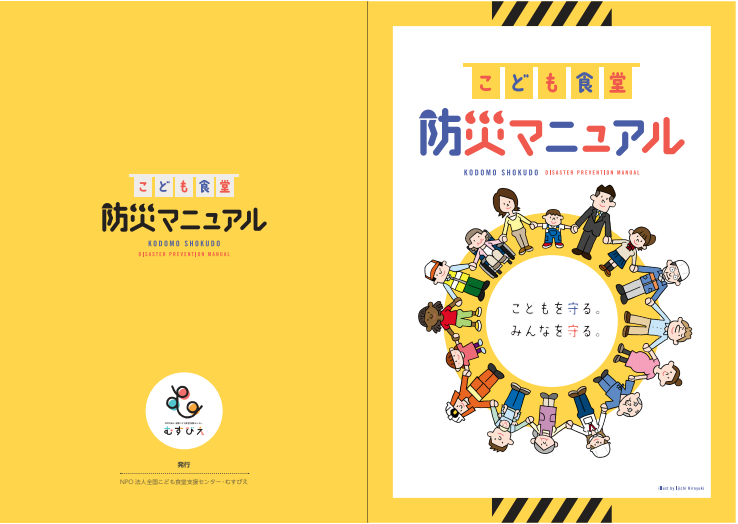 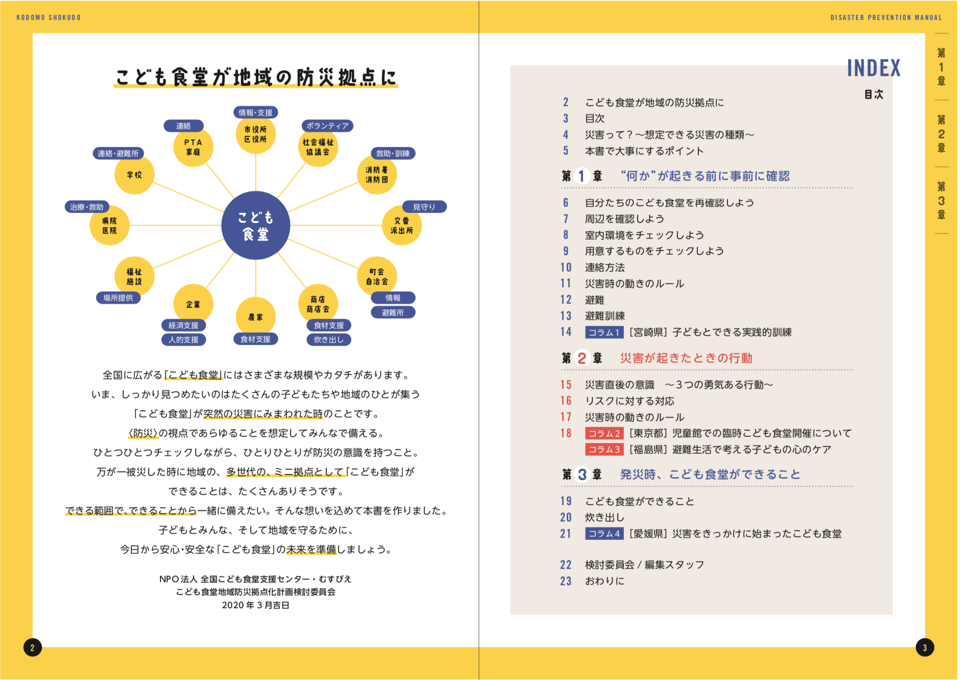 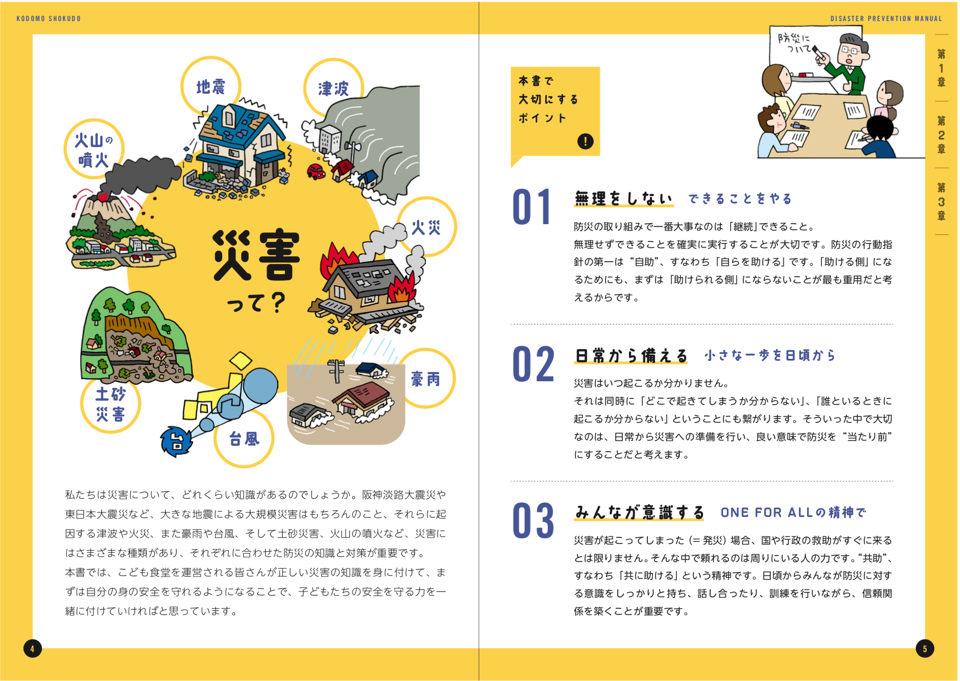 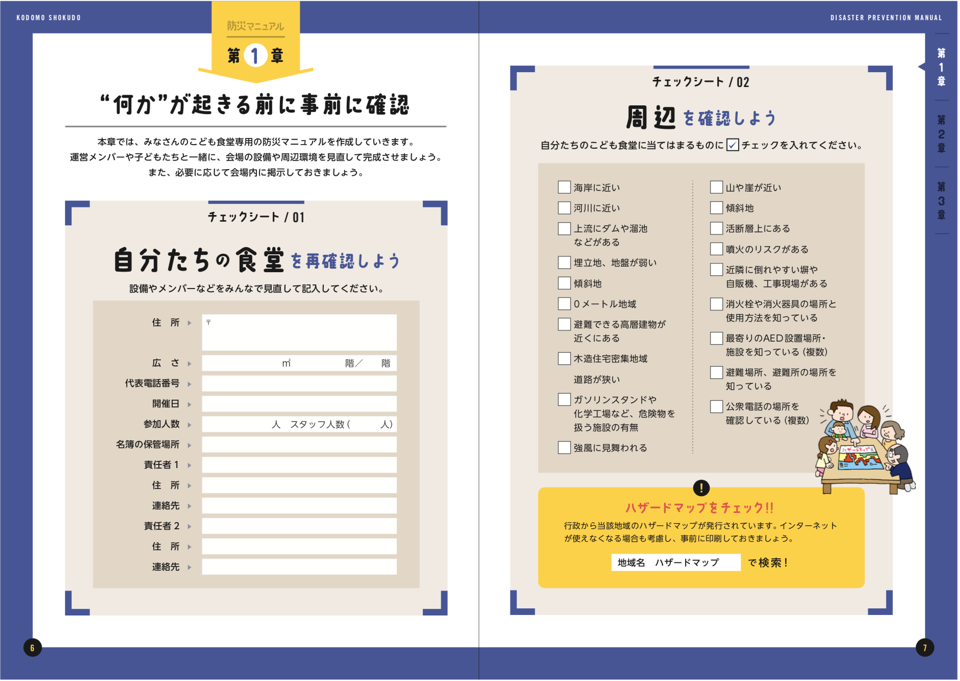 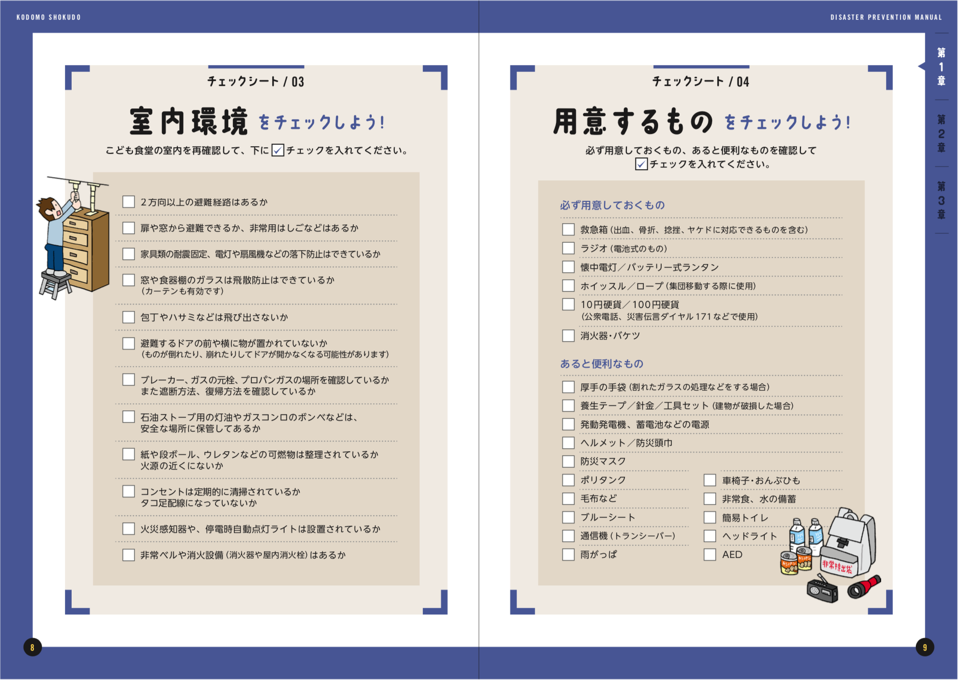 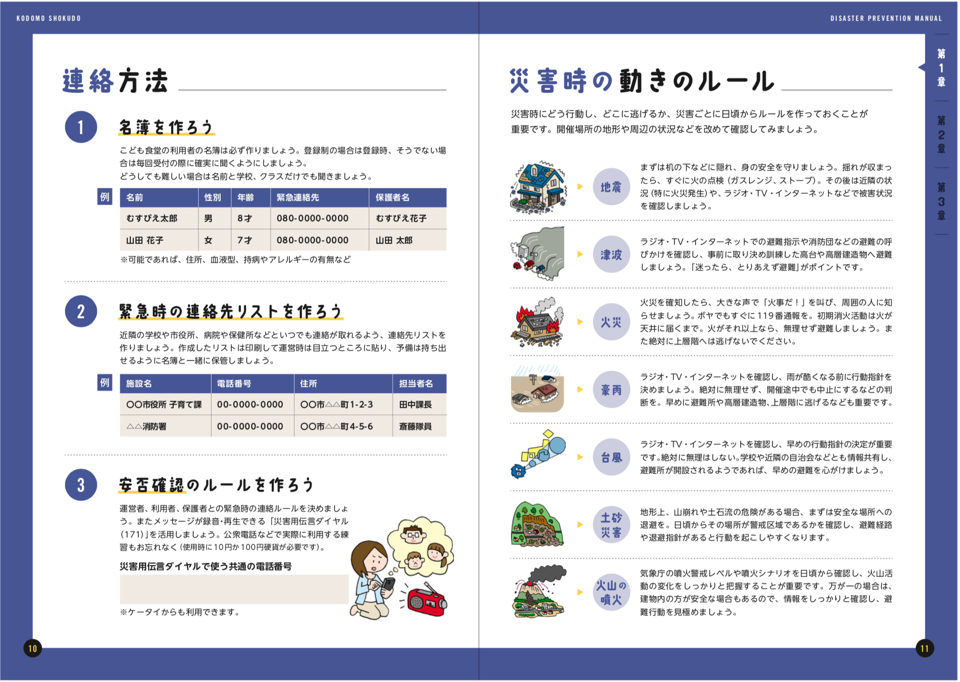 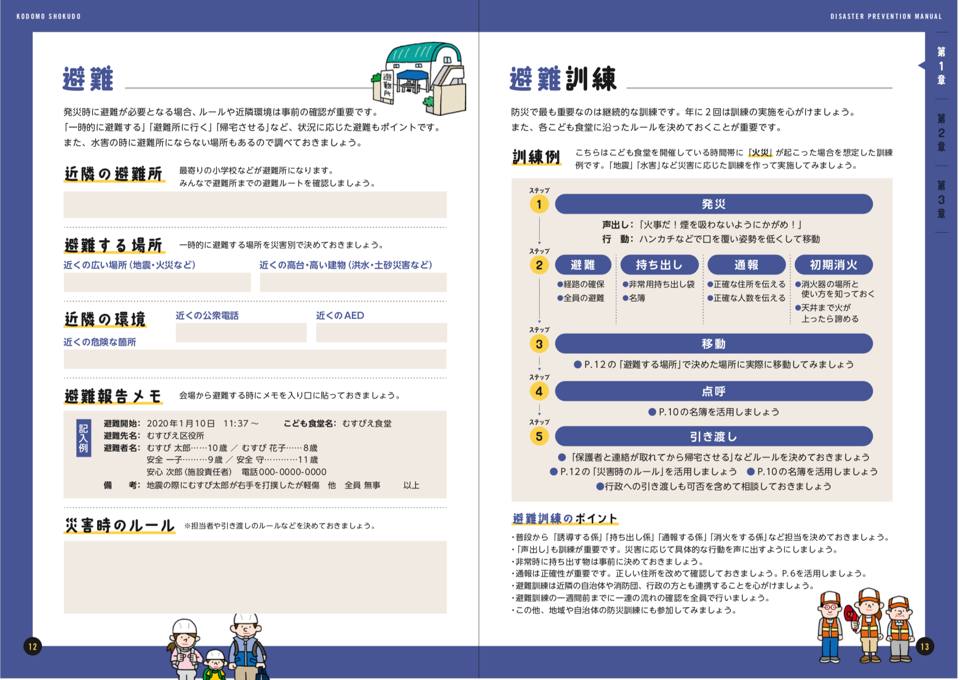 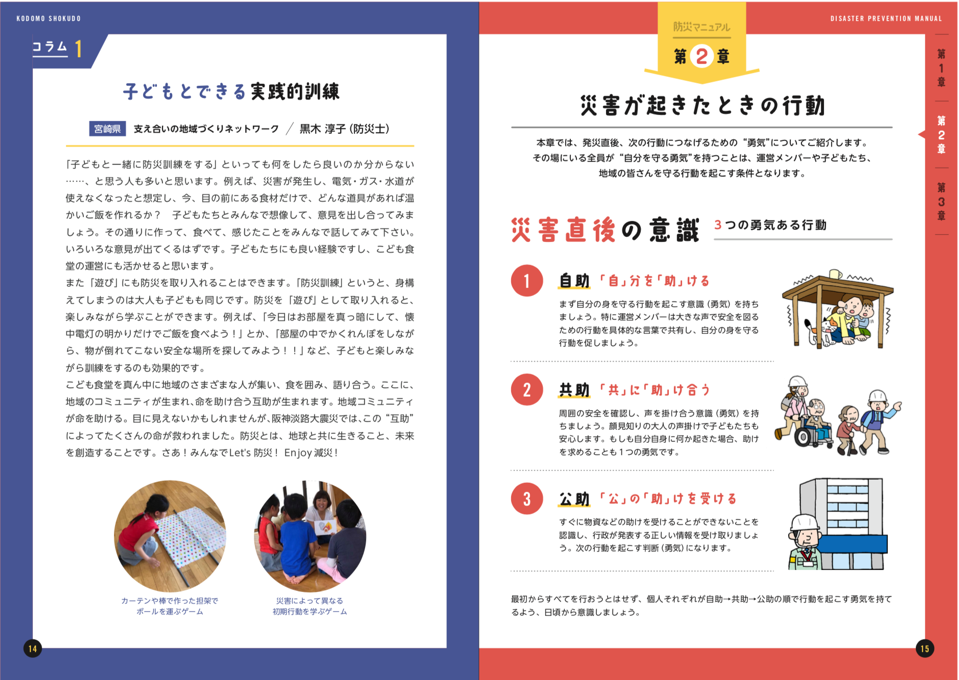 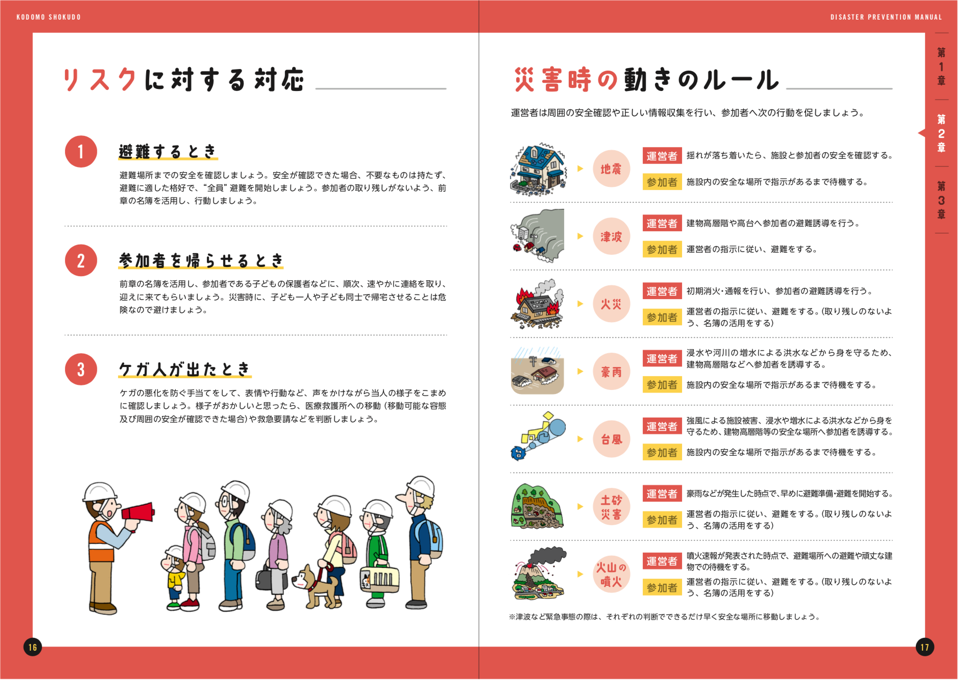 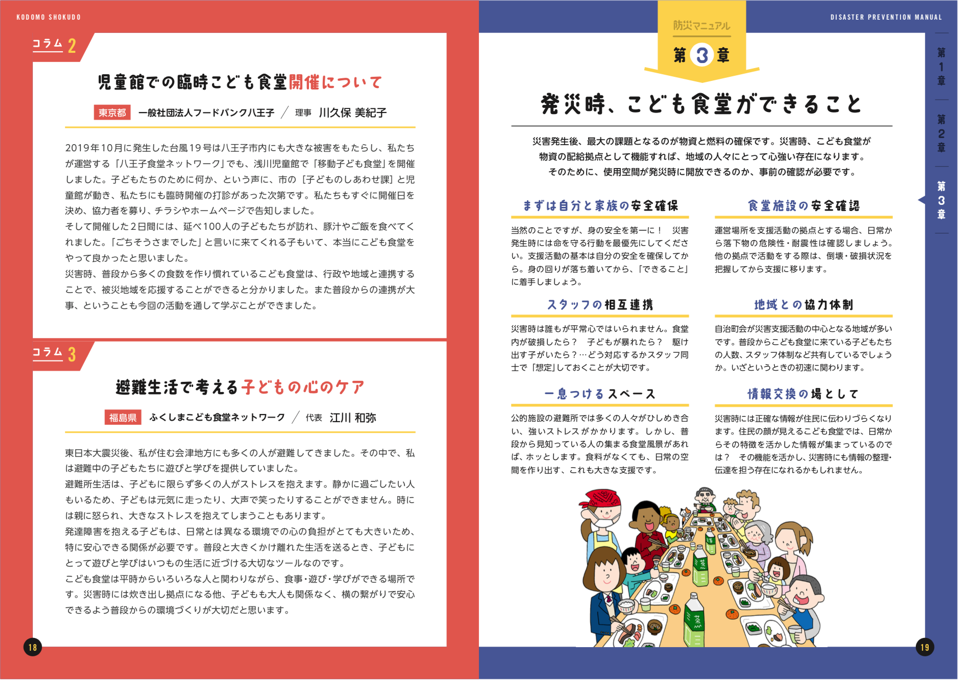 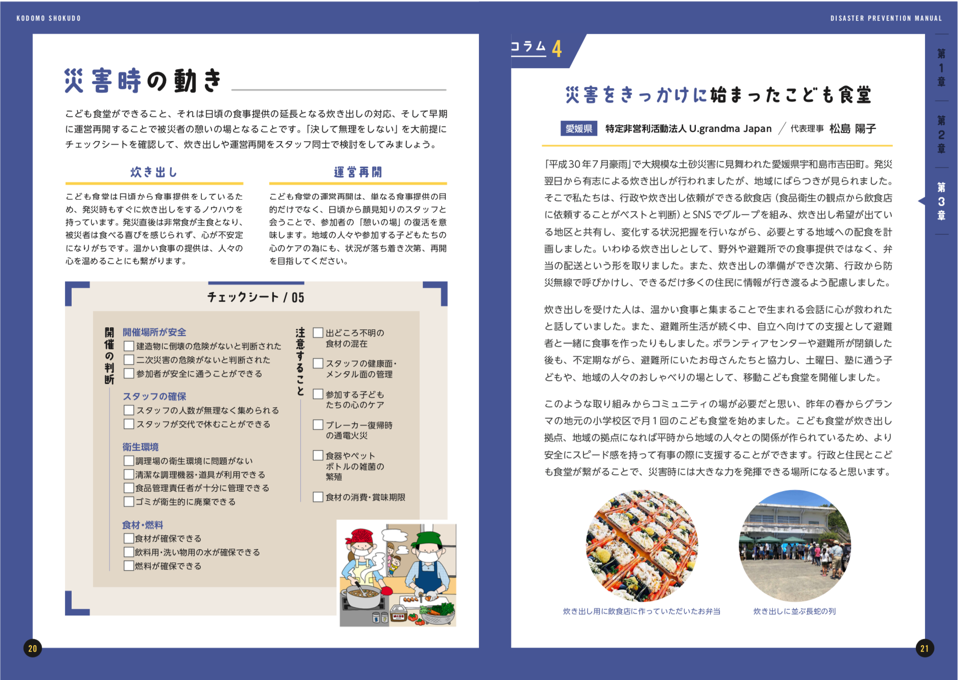 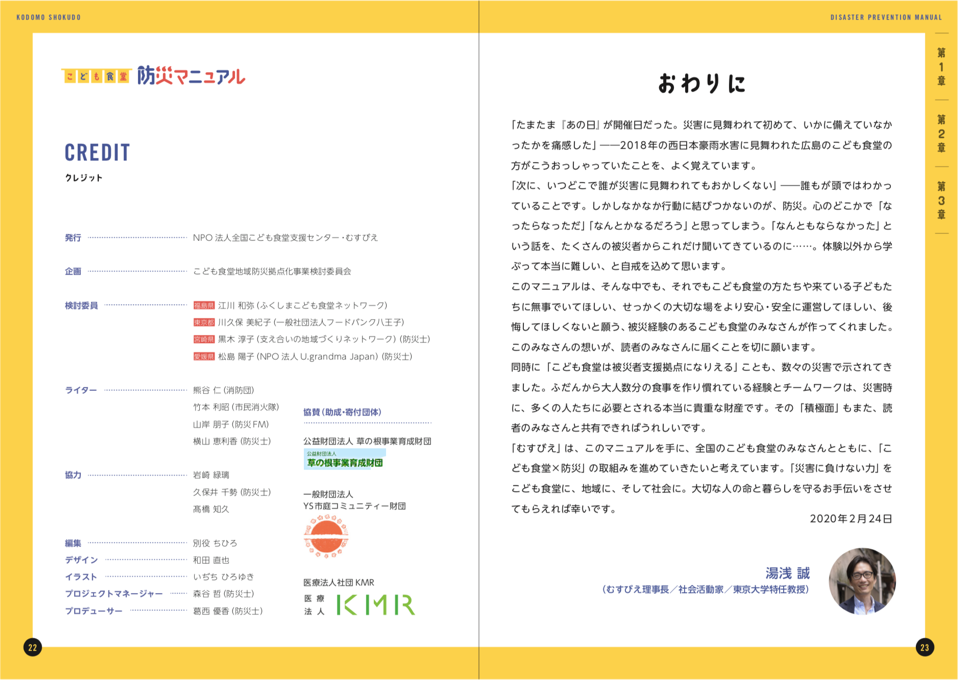 ご清聴ありがとうございました。